Культурно-Історичні пам’ятки Індії
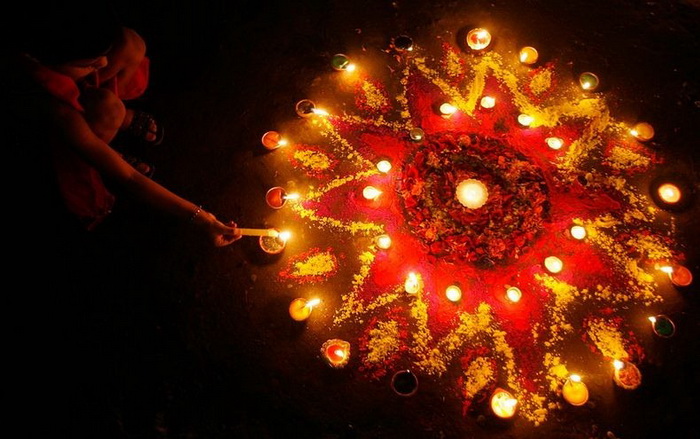 Тадж-Махал
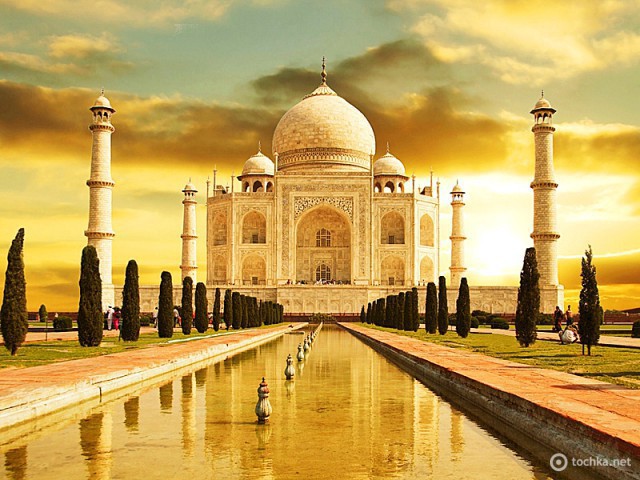 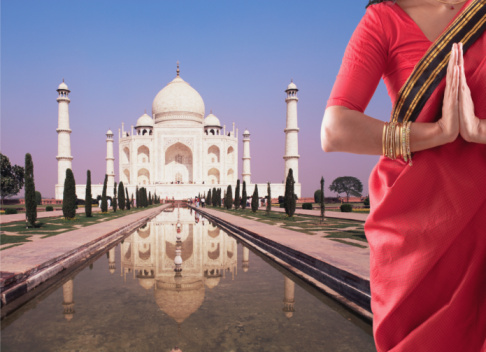 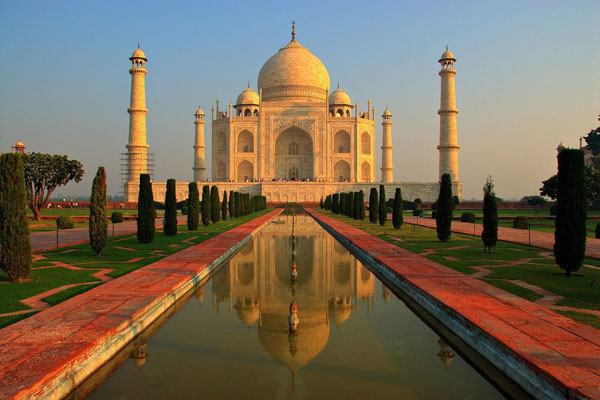 печери Аджанти
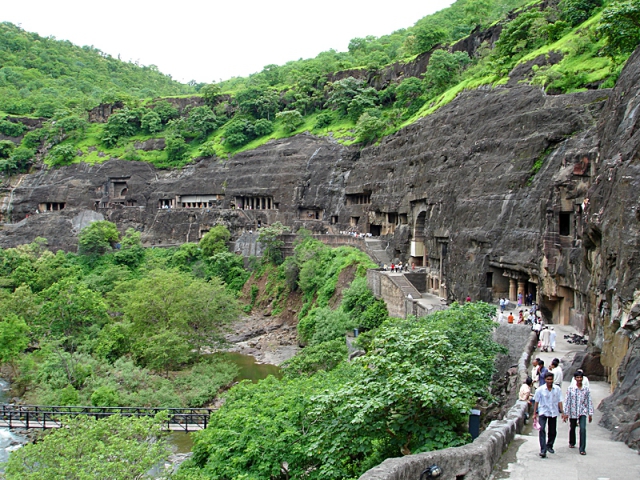 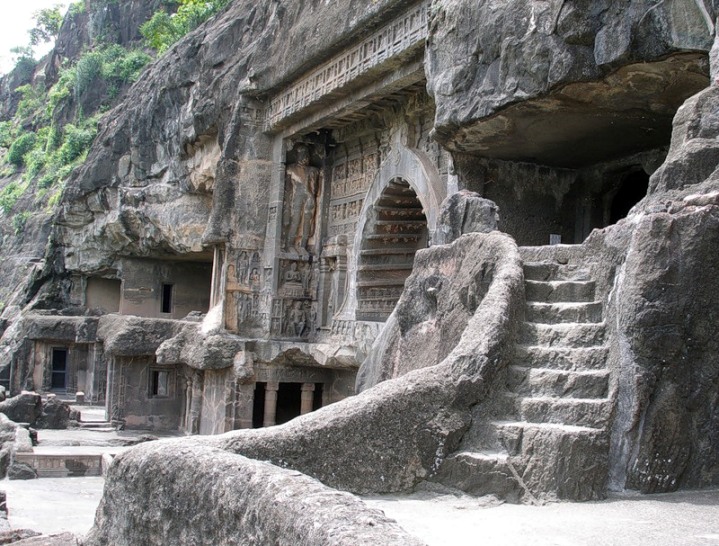 форт Джайсалмер
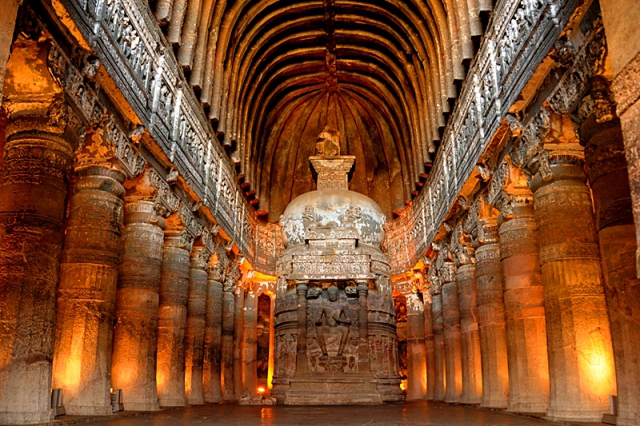 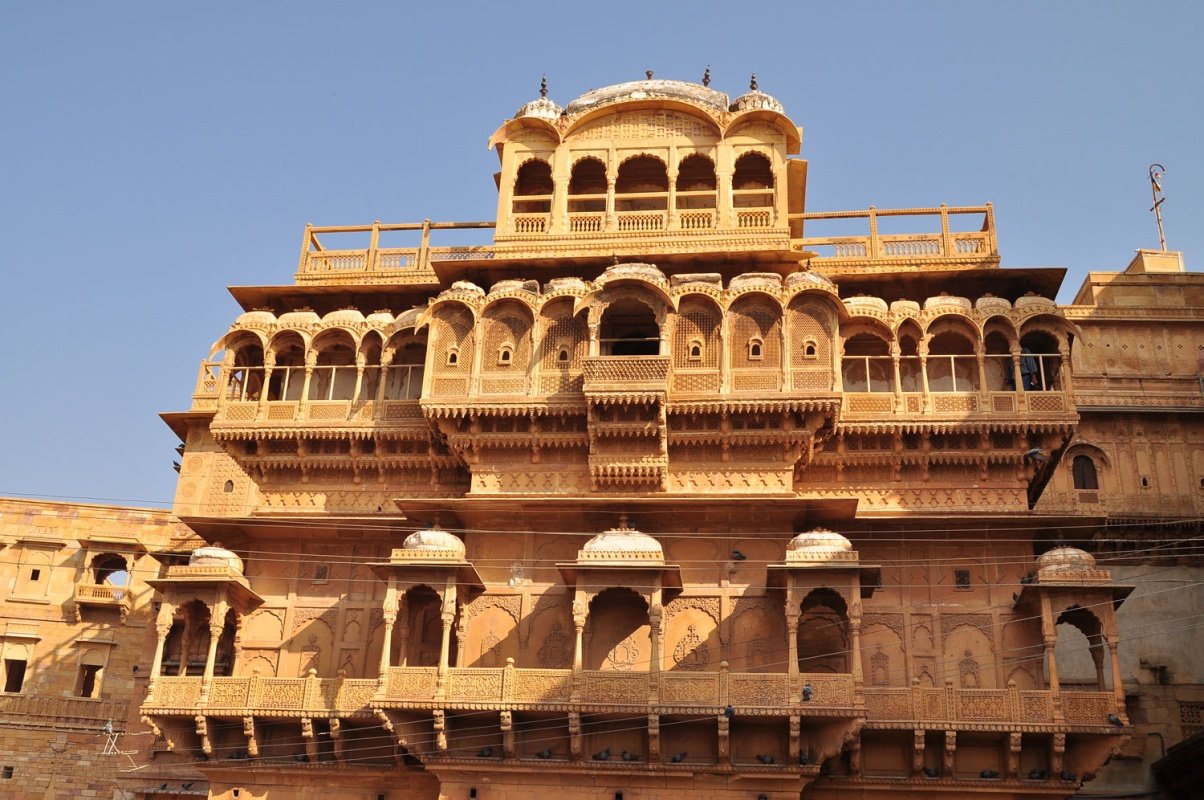 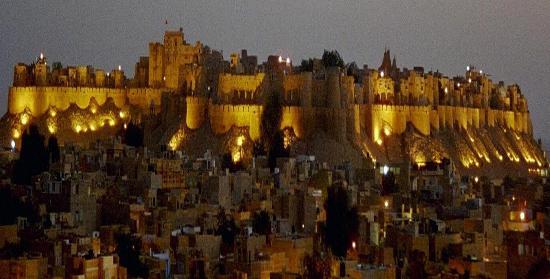 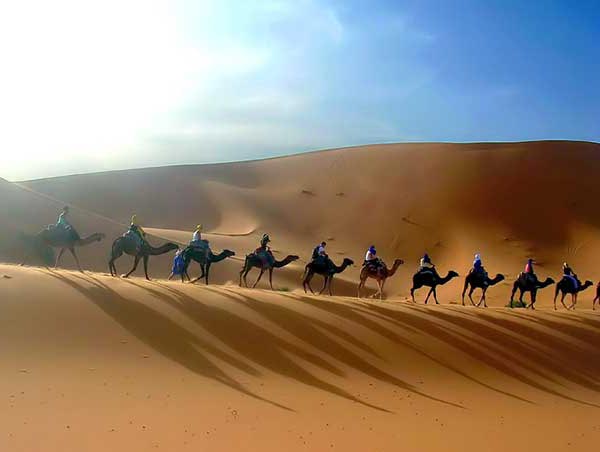 Золотий храм Хармандір-Сахіб
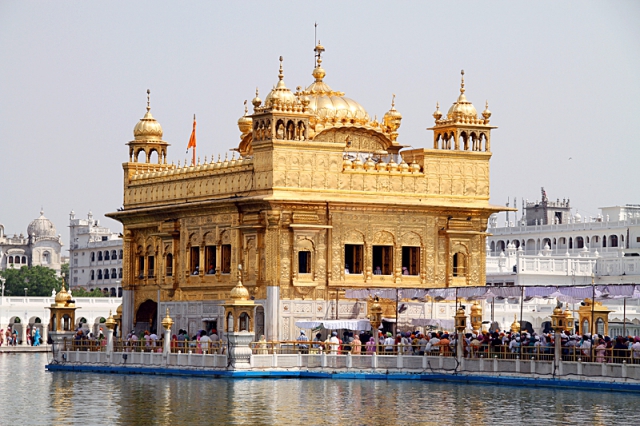 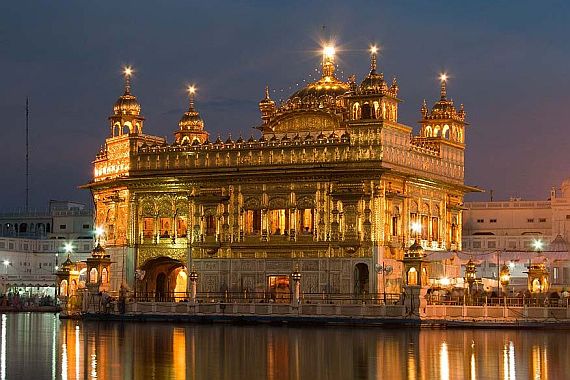 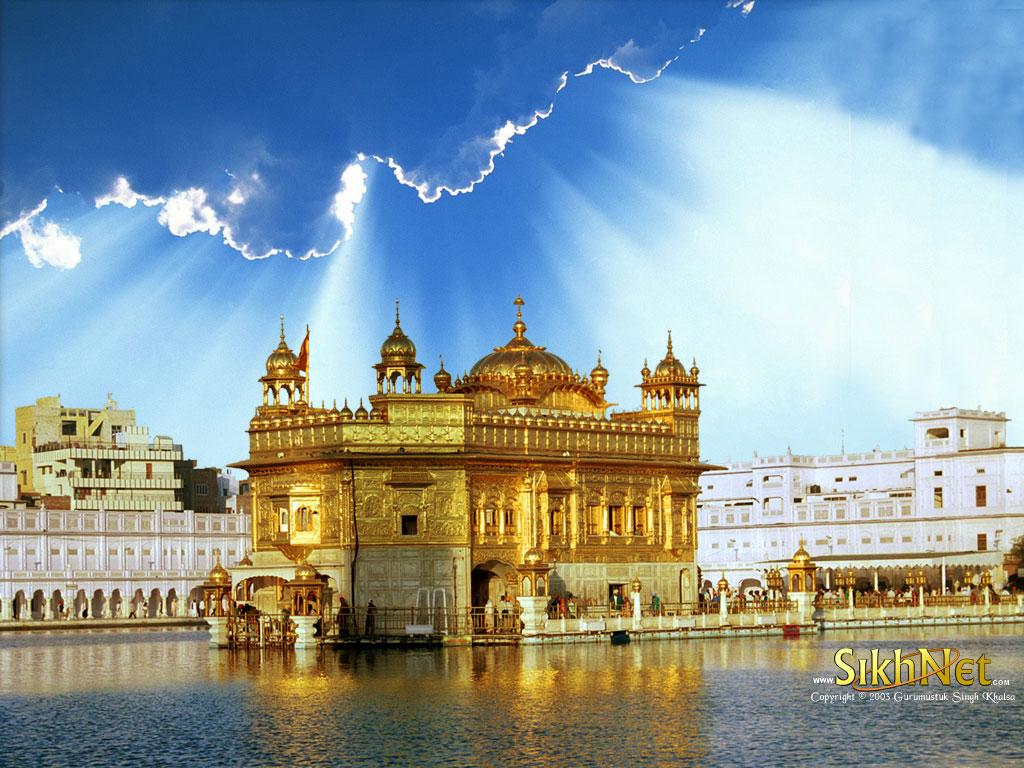 Вірупакші
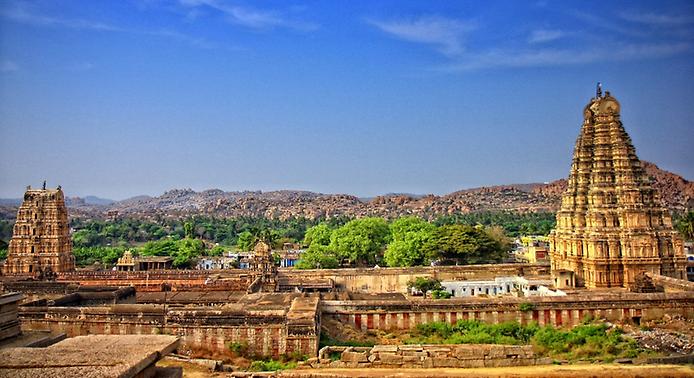 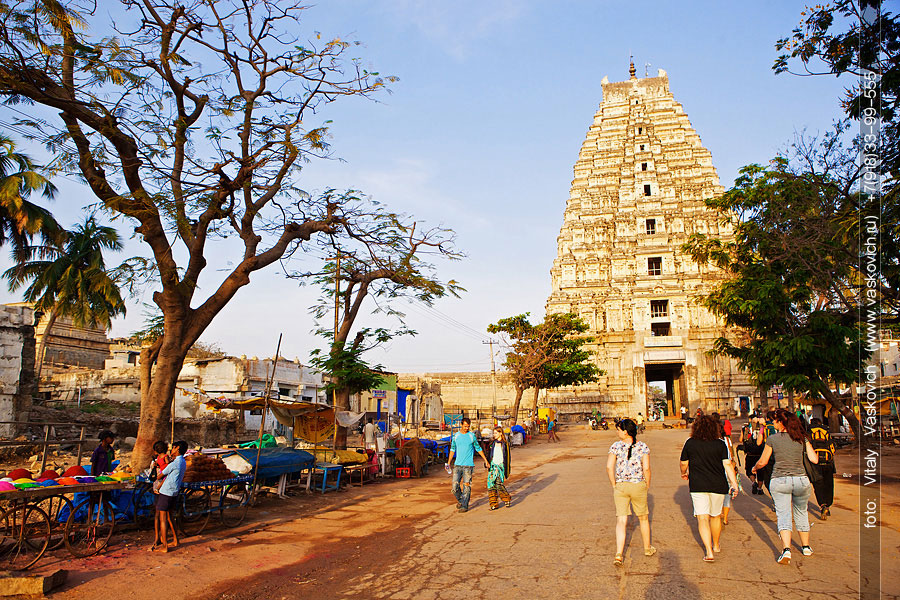 Усипальня Ітемад-уд-Даули
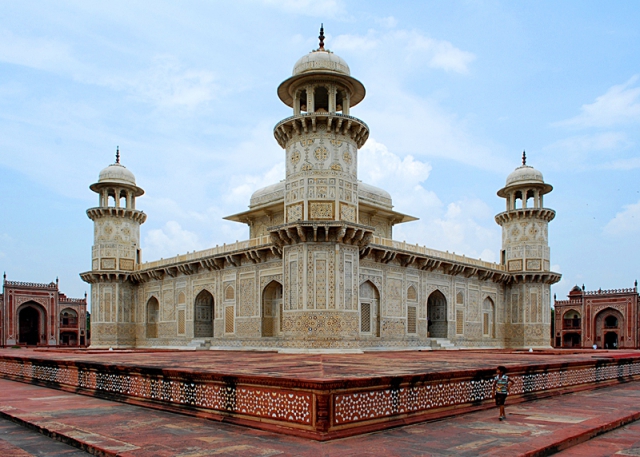 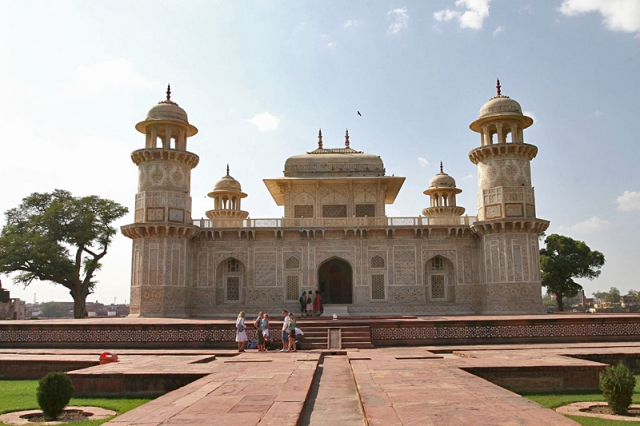 Храм Лакшмі-Нараяни
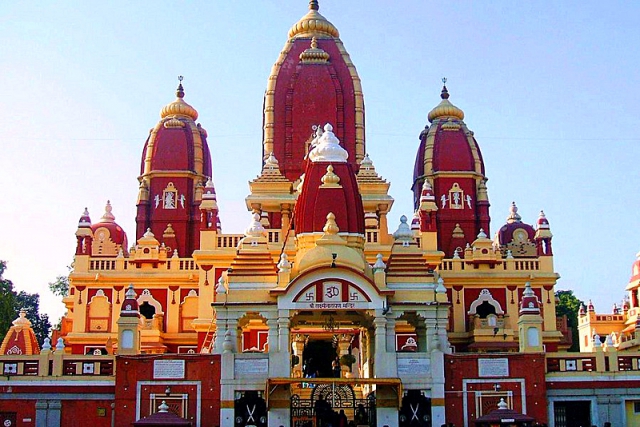 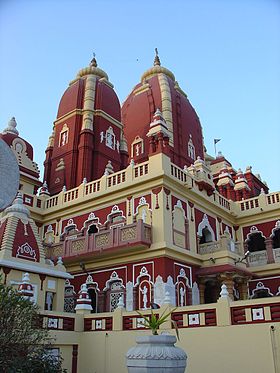 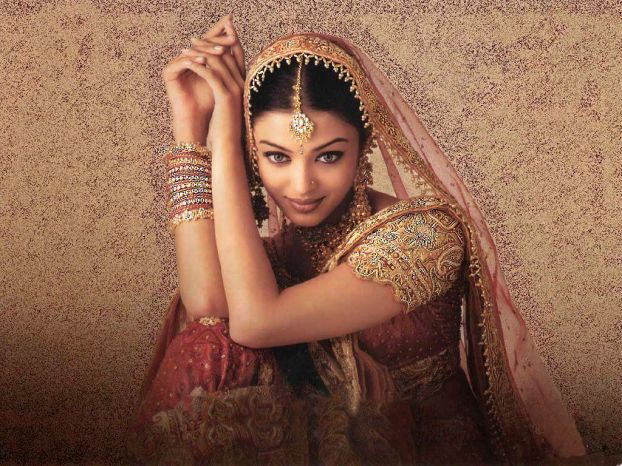 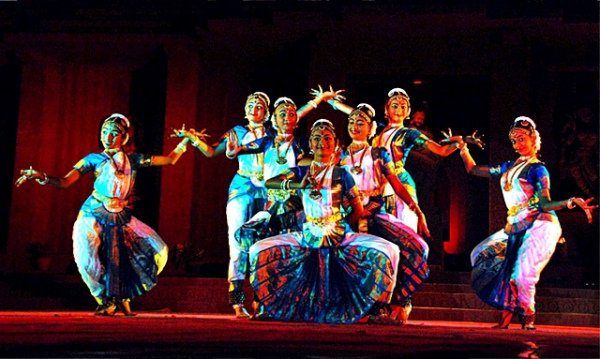 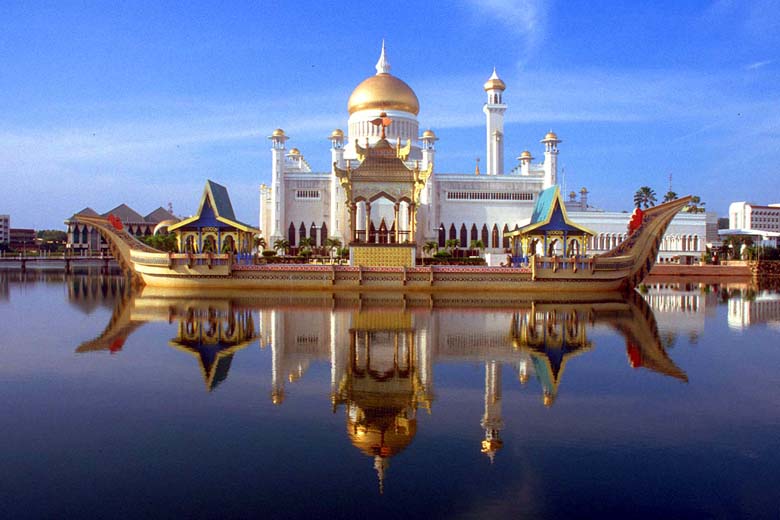 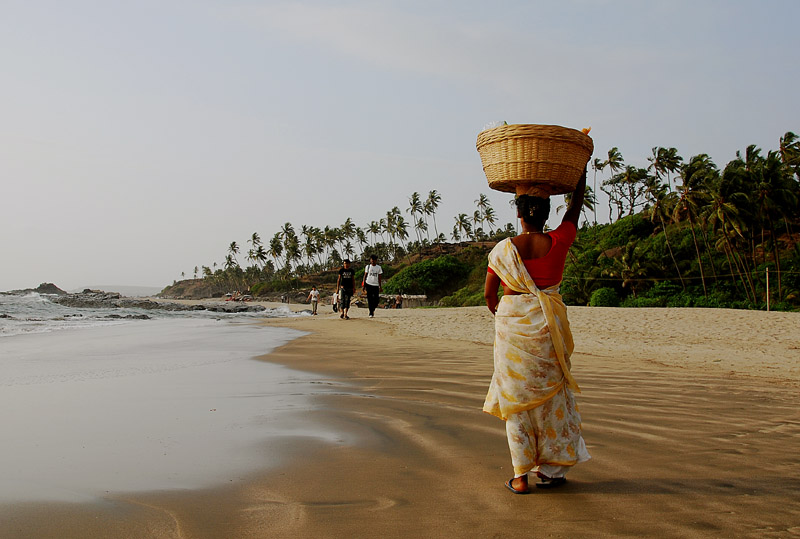